LOOKING UP DATA IN P2P SYSTEMS
Hari Balakrishnan,
 M. Frans Kaashoek, 
David Karger, Robert Morris, 
Ion Stoica
MIT Laboratory for Computer Science
Tartalom:
1. Bevezetés
2. Lookup probléma
3. Elosztott Hash Tabla (DHT)
4. CAN algoritmus
5. CHORD algoritmus
6. Pastry algoritmus
7. Tapestry algoritmus
8. Áttekintés és Összefoglalás
1. Bevezetés
P2P rendszerek elterjedése és sikere 
Nem Központosított  P2P rendszerek
	- nincs központi irányi tás 
	- nincs hierarchikus felépítés
P2P programozás Kihívásai
	- Megtervezni és kivitelezni robosztus elosztott rendszereket
Néhány rendszerben több 10ezer aktív gép napi szinten és fél millió egy hét alatt.
1.2 P2P rendszerek által felvetett probléma
A lookup probléma: 
     Hogyan lehet megtalálni az adott adat egy nagy P2P rendszerben skálázható módon, bármilyen központi szerver vagy hierarchia nélkül? Ez a probléma áll a középpontjában a P2P rendszer.  
Ezt segítő algoritmus: Elosztott hash tábla (DHT):
	 Adatokat beilleszteni a DHT-ba és egy egyedi kulcs megadása az adathoz.
1.1 P2P rendszerek népszerűsége
Általában nem igényel különleges közigazgatási vagy pénzügyi intézkedéseket

Az óriási számítási és tárolási erőforrásokat, kihasználása , ami különben nem lenne kihasználva az interneten keresztül

Ideális a hosszú távú tárolására, valamint a hosszadalmas számítások elvégzésére
1.3 DHT
A DHT, az alapjául szolgáló algoritmusnak tudnia kell, hogy mely node felelős az adott kulcshoz tartozó adat tárolásáért.
Ehhez kell tárolni információkat, pl IP-cím  és a szomszédjairól is . 
Létrehozva egy a rendszert lefedő overlay hálózatok és routing üzeneteket a overlay-ban a kulcsok tárolása és visszakeresésére.
2. Lookup probléma
Egy XY file elérhető egy cégnél, cég offline és leakarják tölteni a fileokat, hol található másolat belőle.
Megoldások:
1. Központosított adatbázis ami mapolja a fileokat:
	- hátrányok: adatbázis támadás, leállás
	- Napster
2. Ellentettje: kiküld szomszédoknak egy kérést, pk megnézik lokális adatbázist, és ha kell őkis ezt teszik.
	- Gnutella
2.1 Gnutella
Van benne protokoll hogy elkerülje a kérés köröket.
Hátrányok: 
	- sávszélesség foglalás
	- nem skálázató
	- kezelni kell a üzenet küldéseket
Tény hogy amikor a Napstert leállították, akkor Gnutella összeomlott mikor sok user csoport  zene megosztásra használta.
2.2 Üzenet küldés költségének csökkentéséhez
Node-okat szervezzük  hierarchiába mint a DNS.
A keresés a felső résztől meg az alsóig, egy 1x úttal a kívánt adatig.
KaZaA , Grokster , MusicCity Morheus rendszerek a Dast-Track’s P2P platformot használják ami ezt a irányzatot adaptálta
Hátrányok: node kivétel nagy költség , betöltés költsége
2.3 Szimmetrikusan elosztott keresések
Elkerüli az előbbi hátrányokat
A node-ról node-ra  halad a referenciák alapján a keresés míg eléri a kívánt adatot.
Nincs speciális szerepű node – bárhol kezdődhet a keresés. 
Kis szerepe van egy node-nak a keresésben
Jól skálázható algoritmus
Node-ok kevés szomszédjairól tartanak infot
Kis erőfeszítéssel effektív overlay hálózatba szervezhetőek
2.4 Freenet
A lekérdezések node-ról node-ra mentek míg elérték a célt.
Legfontosabb az anonimitás
Hátrány: 
	- adatok elvesztése ( senki se tartotta karban )
	- néha freenet nagy részét be kell járni
3. Elosztott hash tábla
Az adatokat egyedi numerikus kulcsokkal azonosítják.
S kell hogy a node-ok tárolják egymás kulcsait
 aNapster és a Gnutella más alapú de ők is hasznosíthatják a DHT-t. 
Pl: napster zene csere DHT alapján
lookup(key) : melyik node felelős az adott kulcsért
Kulcs készítése: hash function + meghív lookup(key)
3.1. DHT lookup algoritmus implementálási problémák:
1. Mappolási kulcsok hozzárendelése a node-okhoz kiegyensúlyozott betöltési módon

2. Továbbítsa a lookup-ot  a megfelelő node-hoz

3. Routing tábla építése
3.1.1. Mappolási kulcsok hozzárendelése a node-okhoz kiegyensulyozott betöltési modon
- a node-ok és kulcsok ugyan azt a standard hash-t használják.
	- a kulcshoz egy digitális string s adnak, amit a  legközelebb lévő nodehoz küldenek
pl: legnagyobb prefix
3.1.2. Továbbítsa a lookup-ot  a megfelelő node-hoz
- Minden node-nak tudnia kell továbbadnia a kapott s kulcsazonítót a „közelebb „ lévő node nak
	- Ehhez a node-oknak routing információt kell nyilván tartania kevés node-ról
	-  pl: ha nagyobb az ID akkor tovább, de ha kisebb akkor nagyobb egyezőhöz küld
3.1.3. Routing tábla építése
A node-oknak ismerniük kell egymást

Támogatnia kell a két továbbítási szabályt:

	 - A node oknak ismernie kell a rákövetkezőjét (ID)
	- Figyelnie kell a vele egyező prefixű node-okra
4. CAN agoritmus
D- dimenziós Kartéziánus  tért használ hogy implementálja a DHT absztrakciót ( néhány fix d-vel )
A koordináta rendszert felosztotta hyper- téglalapokra amiket zónáknak hiv.
Minden node egy Zónáért felelős és ezzel van azonosítva
A kulcs a koordináta térben van mappolva és a nodeban van tárolva
4.1 Kép
4.2. Routing tábla
Minden node routing táblája tartalmazza a szomszédos node-okat, ha a zónájuk d-1 dimenziójú hypertér

A kérés egyenes úton halad a megoldást tartalmazó zónához  a koordináta térben

A kérést a kért koordináta felé legközelebb eső szomszédjának fowardolja
4.3. Új node
Új node kiválaszt random pontot P-t
Megkérdezi hol van node n-t aki tartalmazza P-t
Node n felezi a területét és hozzárendeli az uj node hoz
Könnyen inicializálja a routing tábláját
Bejelenti magát,  a szomszédok frissítik a routing táblájukat
4.4 Node leválik
Ha távozik egy node akkor átadja helyét egyik szomszédjának 
Vagy egyesül a két terület vagy node mind két területet koordinálja
Ha eltűnik a node akkor  kisebb területet átvehet a nagyobb node
Sok hiba esetén fregmentálodhat a rendszer
CAN futtathat háttérben egy node ujra-  összekapcsoló algoritmust hiba kezelésére
4.5 loopup latency
Csökkentése:
1. körbejárási idő (RTT) megmérése a szomszédokkal
A kérést a legjobb RTT aránnyal rendelkező node-nak küldi
2. Több valóság:
Több koordináta tért használ hogy javítsa lookup latency-t és a CAN robosztusságát
Minden node külön helyen van a koordináta térben
Küldéshez megnézi minden valóságban megnézi a szomszédokat és az közelebbinek küldi
4.5 Betöltése kiegyensuláyozása
A egyesítési operációnál, ellenőrzi a node a szomszédos node-okat vágás előtt.

Ha talál nagyobbat akkor megkér azzal vágjon zónát
4.6. Használatható:
Skálázható alkalmazás szintű Multicast Protokoll fejlesztéséhez

Chat softver  (sun JXTA technologia )
5. Chord
Az ID ket a node-hoz és a kulcshoz is ugyan abból a 1 dimenziós térből veszi.
A node felelős a Key „k” ért (utódja )
Ugy definiálva hogy az őt legjobban követő ID-jű
Egy kört alkot az ID-k tere, másképpen 0 át a legnagyobb ID követi
O(logN) a lookup time
Ahol N a node szám ami  per-node finger táblát használ logN bejegyzéssel.
5.1  per-node finger tábla
Tartalmazza IP címeket amik: 

	- a félúton lévő az ID térben
	- negyed úton
- és így tovább kettő hatáskörben
5.2 Node hibák
Succesor lista használata:
	- minden node nyomon követi az őt követő r node IP cimét
Ezzel  megakadályozható hogy a kérés hibák esetén is jol fusson
5.3 Új node
Az új node „n” megkérdezi a helyét egy létező node-tól
Az őt megelőzőt megkéri hogy frisítse a rákövetkező listáját
Az új és régi nodoknak frisíteni kell a finger táblájukat ( ez a háttérben történik )
5.4. Chord
Képes low-latency utvonalaokn routolni, azért mert több finger tábla található ami segiít közelebb kerülni a kérésnek a célhoz

Ennek ára ( latency ) és haszna is van ( haladás az Id térben)

Ezek között navigál a a Chord algoritmus
5.5. Chord
Chord része egy kisérleti CFS wide-area file store-nak  és
The Twine rescource directory system-nek
6. Pastry
Minden ID’s nek random válaszott ID-t ad,
Ami  meghatározza egy azonosító körön  a helyét
Az üzenteket az él node-ok között a kulcshoz legközelebbi ID-jűhőz routolja
A számok alapja 2^b alap ahol a b az algoritmus paramétere, általában 4  és 128 bites ID-ékkel
6.1. Továbbitás
Prefix alapú továbbítást használ
Minden node n nyilvántart egy leaf set-et L, ami egy |L|/2 node ami közel van n hez és nagyobb mint n és egy  |L|/2 node  ami közel van n hez és kisebb mint n
Az optimalizálás miatt létrehoz egy Routing táblát ami a tartalmazza a másik node-okra mutat mutatokat az ID térben

Ez ami kell hogy korrekt legyen a továbbitás
6.3. Menete
Node n továbbítása ha leaf set része akkor ahhoz a node hoz küldi ahol a kulcs van
Az n’ routing táblából kiválasztja a leghosszabb prefix egyezést tartalmazó node-ot
Ha nem lehet akkor egy másik legalább n’ megegyező perfixű de ID hez közelebbi node-hoz küldi
6.4. Pastry
Join protokollal építi ki a routing táblát és a leaf set-et  a  bottstrapping és az új node hoz közel lévő ID tér mentén található út  node-jaiból szerezve infot 
A új node leaf-set korrektségét és a router tábla építését a háttérben csinálja
Levél távozáskor azonnal csak a leaf-set et frissíti a router táblát csak akkor ha keresi azt a node-ot vagy észleli hogy nem létezik
6.5. Pastry
Heurisztika a node metrikus távolságához mérten
A „k” lehetséges node közül a legközelebbihez továbbítja a kérést. 
Ehhez, mindegyik node fenntart egy neighboorhoug set-et  ami azokat  a node-okat tartalmazza amik benne vannak a network-proximity metric.
A routin tábla inicializálása során minden egyes bejegyzés  a legközelebbi megfelelő prefixel rendelkező node-ra hivatkozik az élő node ok közül
6.6. Használták:
P2P szerviz: 

	- PAST storage facility

	- SCRIBE event notification facility
7. Tapestry
Tapestry lookup sémája Plaxton et al által lett fejlesztve
Mapolja a node-okat és kulcs azonosítok szám szövegek, tovább küldés során mindig egy számot javit 1x-re
Pl 712948 as node a 723516–at először a 723584 hez küldi mert 3 szám egyezet és utána meg ahhoz ahol 4 számjegy egyezik meg
Ehez node-oknak ismerni kell az összes perfixét
7.1. Tapestry
Elvárás hogy a közeli node-okat vizsgálja 
	 ( perfomance )
 legközelebbi  copy-t találja meg
Tapestry a legközelebbit találja meg a copy-kból
A közelségből  adódott  előnyt elveszíti a komplexitás miatt
Statikus adatokkal jól működik az eredeti Tapestry data stuktura, de nehezen birkózik meg a dinamikus joinok-kal és node-ok mozogását
Későbbi verziókba berakták ezeknek a szupportját
8. Áttekintés és Összefoglalalás
Ezek algoritmusok még fejlesztés alatt állnak
Erőségeik és gyengeségeik a tervezőik kezdeti döntéseit tükrözi
8.1. Segítség az összehasonlításhoz:
1. Működési ár

2. hibatűrés  és konkurencia változás

3.közelségi routolása

4. Rosszindulatú node

5. Indexelés és szókeresés
8.2.1. Működési ár
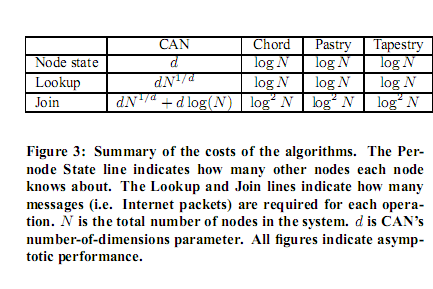 8.2.2. hibatűrés  és konkurencia változás
A legtöbb algoritmusnál a node kapcsolódása vagy kiesése egy 1x esemény

Chord és a későbbi Tapestry garantálja korrektságot ha ugyan olyan konkurens node-ok  lépnek hozzá a rendszerhez ugyan azzal az ID vel, és folyamatos hibák esetén is
8.2.3.közelségi routolása
Pastry, CAN, and Tapestry –nek van heurisztikája a routing tábla bejegyzés a közeli node-t jegyezze be
Chord a routing táblabejegyzést egyértelműen választja ezért nehéz kis késéses utat találni.
De nagy rendszerek a nagy távolság miatt több 10 üzenet váltás is kelhet emiatt ezért későbbiekben ezt fontos lesz fejleszteni
8.2.4. Rosszindulatu node
Pastry nál lehet használni smart kártyás node igazolásához, ami erős védelmet nyújt, de ehhez meg kell bizni a központi certiﬁcate authoritiben
Mindegyik algoritmusban lehet megnézni kereszt ellenőrzést hogy jó úton lett e routolva hiba vagy rosszindulatból
Adatokat lehet kriptográfiai módszerekkel kódolni, de ekkor tilthatja a létezését a rosszindulatú program
8.2.5. Indexelés és szókeresés
Az itt leirt hash tábla egyedi azonosítok alapján dolgozik ,de pl a Napster és Gnutellába kifejezés alapú keresések vannak.

Elvárható hogy a kifejezés alapú keresés és az indexelést lehet e majd a DH modelra tetejére építeni
Összegzés
P2P lookup rendszerek vizsgálata még sok kérdést és témát vet fel amit még a jövőben megkell vizsgálni

A DHT absztrakció közös az algoritmusokban
	S lehet hogy később majd fontos építőeleme legyen a robosztus , jól skálázható programok az interneten
Köszönöm a figyelműket